1
Jupyter Notebooks Webinar Feedback and  Developing a Best Practice
WGISS - 52 Virtual Meeting
Wednesday  20th October  2021
Esther Conway (NCEO/CEDA), Ag Stephens (NCEO/UKSA), Richard Smith (NCEO/UKSA), Kenton Ross (NASA), Lauren Childs-Gleason (NASA), Yousuke Ikehata (JAXA), Makoto Natsuisaka (JAXA), Matt Paget (CSIRO),  Brian Killough (SEO), Rizvi Syed (SEO), Damiano Guerruci (ESA) and Giuseppe Troina (ESA)
Esther Conway    |     esther.conway@stfc.ac.uk        |     CEDA
CaoD , GEO ?, CODATA ?, WGISS
Actions !
2
Data Discovery and Access
Collaboration and developing a Community of Interest
Training Capabilities (online access to Jupyter Notebooks and Data)
Data Interoperability and Use
Tech Expo
Best Practice Document
Introduction to Jupyter Notebooks
Data Preservation and Stewardship
CaoD/WGISS
Preservation and CEOS repository
Domain Specific /CapD  Webinars
Tech Expo Webinars
Tech Expo
Who and why would we create a best practice document
3
Who will benefit form a Best Practice
Data Producers 
Authors of Jupyter Notebooks
Providers of EO data training
Users of EO data 
EO data archives
Providers of Data Analysis Infrastructure
JUPYTER NOTEBOOK BEST PRACTICE CONTENT
4.1 General Recommendations 
4.2 Notebook description and function
4.3 Structure, workflow and documentation
4.4 Technical dependencies and Virtual Environments
4.6 Citation of input data and data access
4.7 Association with archived data 
4.8 Incorporation with data cubes
4.9 Version control, preservation and archival
4.10 Open source software licensing
4.12 Publishing software and getting a DOI
4.12 Interoperability and reuse on alternate platforms
4.13 Creating a binder deployment
Author     |     Email        |     NCEO Institute
Notebook description and function
Clear understanding the purpose of a notebooks and deciding if it a reusable asset.  Successfully conveying how and why a notebook should be used by its intended community
Core
Topic
Core
Topic
Develop guidelines with training examples and 
Jupyter Day  discussions ?
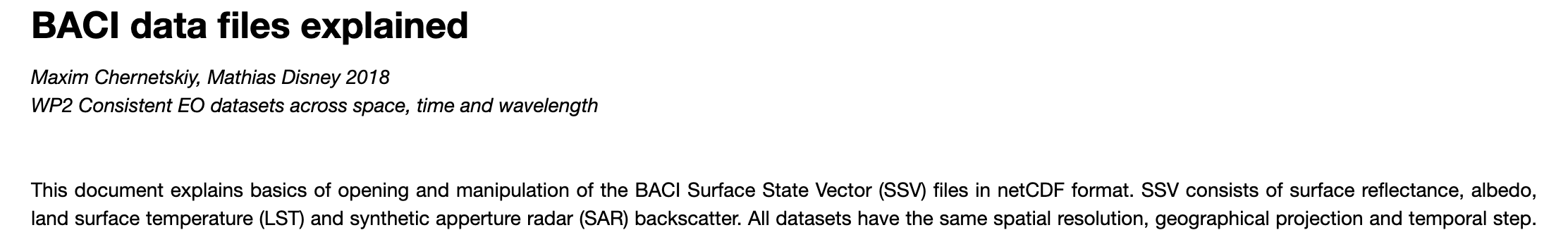 Esther Conway    |     esther.conway@stfc.ac.uk      |     CEDA
Structure, workflow and documentation
Encourage the development of good workflow and structure within notebooks along with quality documentation.  Supporting their reuse and adaptation by new users
Good software engineering principles 
Use of Functions 
Use of Modules
Size of Notebook
Capturing Output
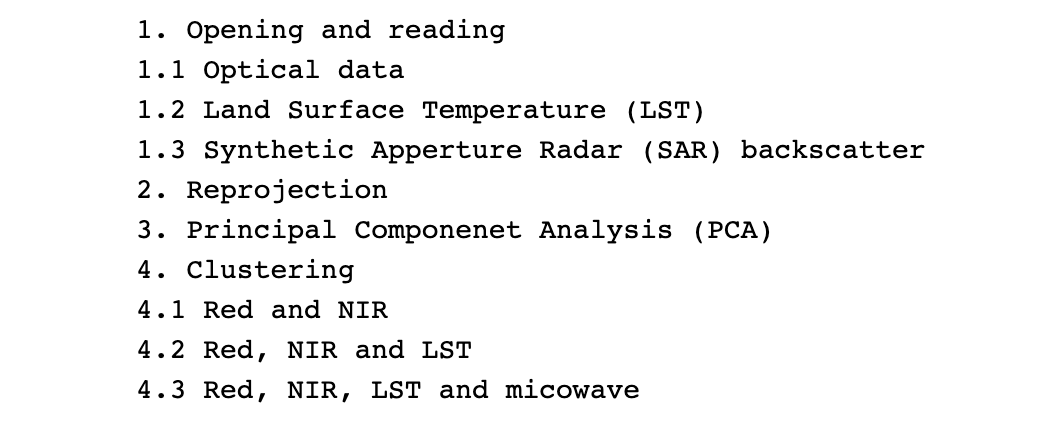 Core
Topic
Develop guidelines with training examples and 
Juptyer Day  discussions ?
Esther Conway    |     esther.conway@stfc.ac.uk      |     CEDA
Technical dependencies and Virtual Environments
Language and versions
Libraries 
Other Code 
Virtual Machines on Data Analysis Platforms
Installing libraries from within notebook, recommending conda etc.
Setting up virtual environments 
Testing
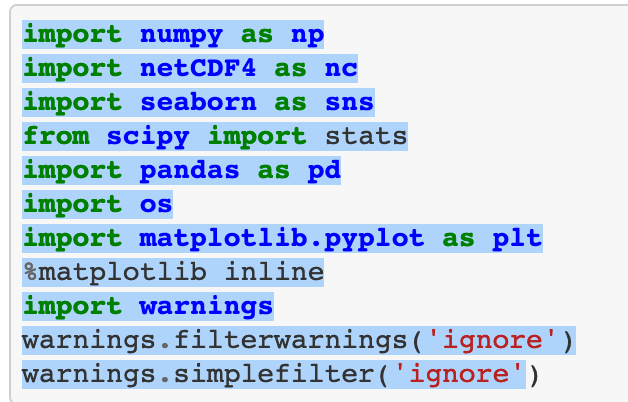 Core
Topic
Develop guidelines and implement in training examples
Esther Conway    |     esther.conway@stfc.ac.uk      |     CEDA
Citation of input data and data access
Currently there is no guidance on how a Jupyter notebook should 
Cite input data 
Explain access requirements i.e. is it open or do need to apply for access
Location and structure of data
Citable as:  Disney, M.; Chernetskiy, M.; Gomez-Dans, J.; Lewis, P.; Urban, M.; Schmullius, C. (2020): BACI: System State Vector (SSV) land surface time series dataset for the European regional site, 2000-2015, v1.0. Centre for Environmental Data Analysis, 30 January 2020. doi:10.5285/af13038e9caf499482a9bbb0b8fca2b8. http://dx.doi.org/10.5285/af13038e9caf499482a9bbb0b8fca2b8
Core
Topic
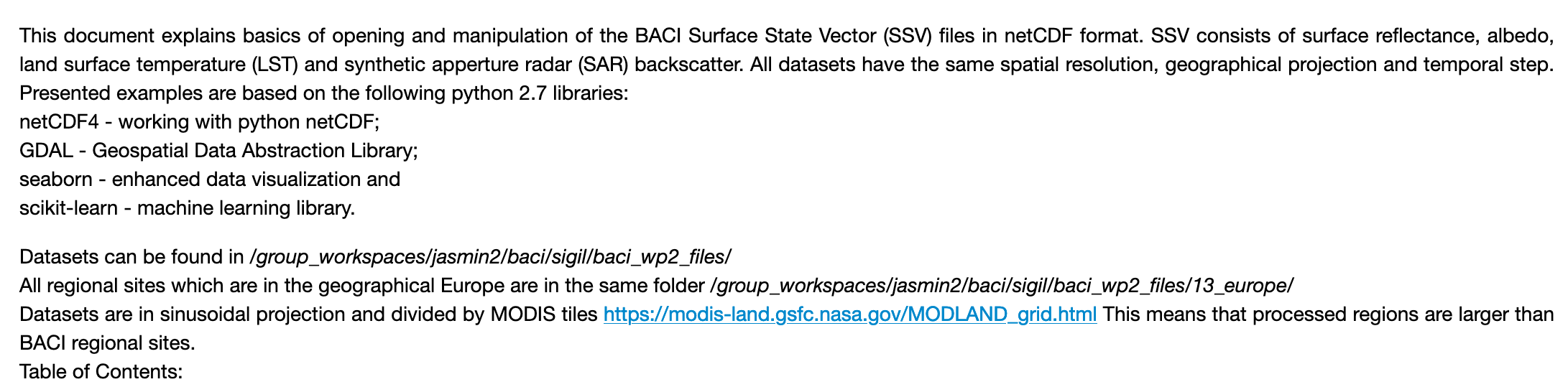 X
Develop guidelines with training examples and 
Jupyter Day  discussions ?
X
X
X
Esther Conway    |     esther.conway@stfc.ac.uk      |     CEDA
Association with archived data
There are many issue around how software should be linked to archived data and how permanent. This should be ? Areas for discussion include:
Research Objects
AIP’s
Part of the catalogue record
Deprecation and update
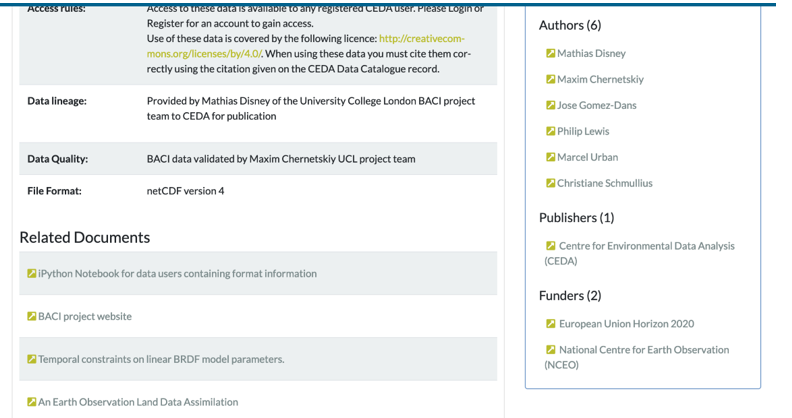 Advanced Topic
Discussion session in next WGISS – 53.  Part of broader area of medium term preservation ?
Esther Conway    |     esther.conway@stfc.ac.uk      |     CEDA
Incorporation with data cubes
Establishing Connections with Data Cubes
Defining what data gets loaded
Working with xarray
Porting Notebook from hierarchical file system to a data cube
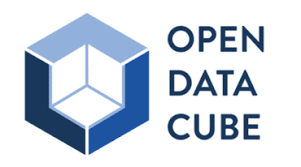 Advanced Topic
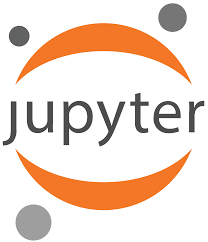 Advanced level: Tech Expo session on using Jupyter with datacubes
Esther Conway    |     esther.conway@stfc.ac.uk      |     CEDA
Version control, preservation and archival, publishing software, getting a DOI and licence
GitHub
Institutional/National Repositories
Structure of Repositories
Zenodo
Issuing a DOI
Versions
Creative Commons Licensing
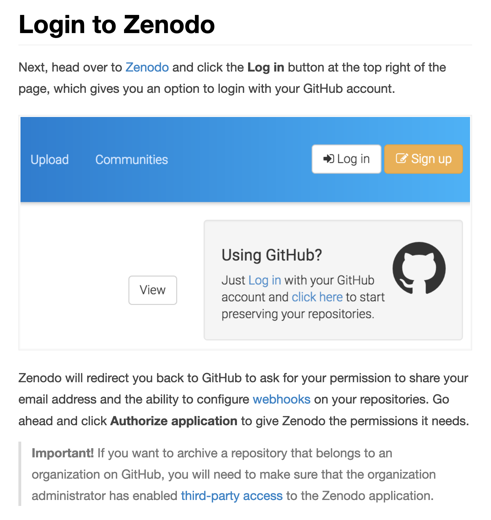 Advanced Topic
Training users on using Github and setting up their own repository. Backed up by topic discussion at WGISS meeting
Esther Conway    |     esther.conway@stfc.ac.uk      |     CEDA
Interoperability and reuse on alternate platforms
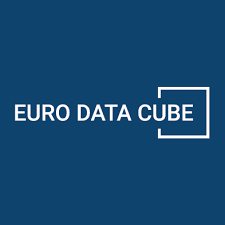 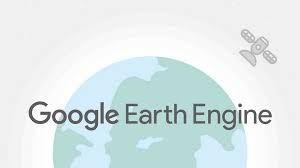 Advanced Topic
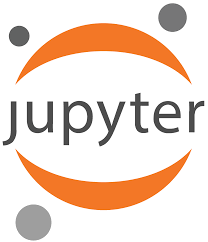 How do we develop resource that can be used across platforms and direct users to valuable services.  Use training notebooks as experiments
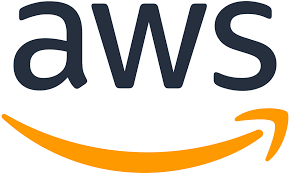 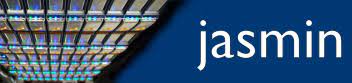 Esther Conway    |     esther.conway@stfc.ac.uk      |     CEDA
Creating a binder deployment
What is a Binder?
A Binder (also called a Binder-ready repository) is a code repository that contains at least two things:
Code or content that you’d like people to run. This might be a Jupyter Notebook that explains an idea, or an R script that makes a visualization.
Configuration files for your environment. These files are used by Binder to build the environment needed to run your code. Configuration files may be placed in the root of your repository or in a binder/ folder in the repository’s root (i.e. myproject/binder/).
A Binder repository can be built by a BinderHub, which will generate a link that you can share with others, allowing them to interact with the content in your repository.
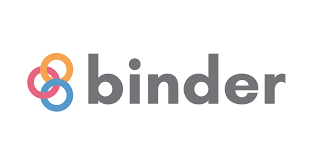 Advanced Topic
How do we train users on setting up binder and adapting notebooks
Esther Conway    |     esther.conway@stfc.ac.uk      |     CEDA
Going Forward !
13
What should we do ? 
Detailed survey of training and Best Practice contributors
Organize dedicated Jupyter Day for CapD training contributors April 2022 for full discussions
Produce draft best practice of core topics for Jupyter Day 
Publish best practice on core topics after final review at WGISS - 54
Organize Jupyter Week (hands on training) April 2023
Develop advanced topics
Author     |     Email        |     NCEO Institute
Any other comments?
14
Contact Us !
esther.conway@stfc.ac.uk